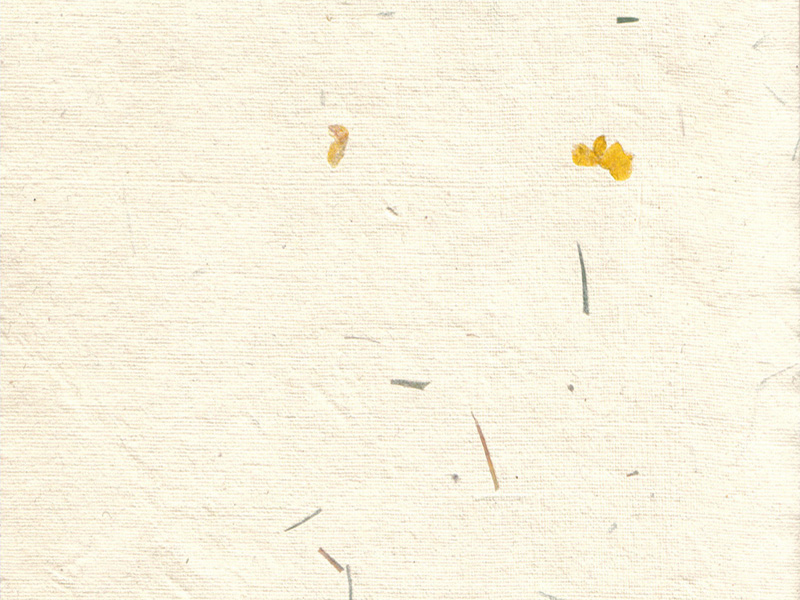 독도 문제 해결 방안
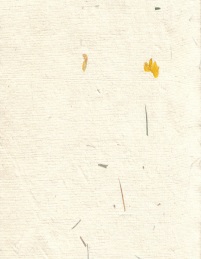 分 : 그들과 우리의 자세
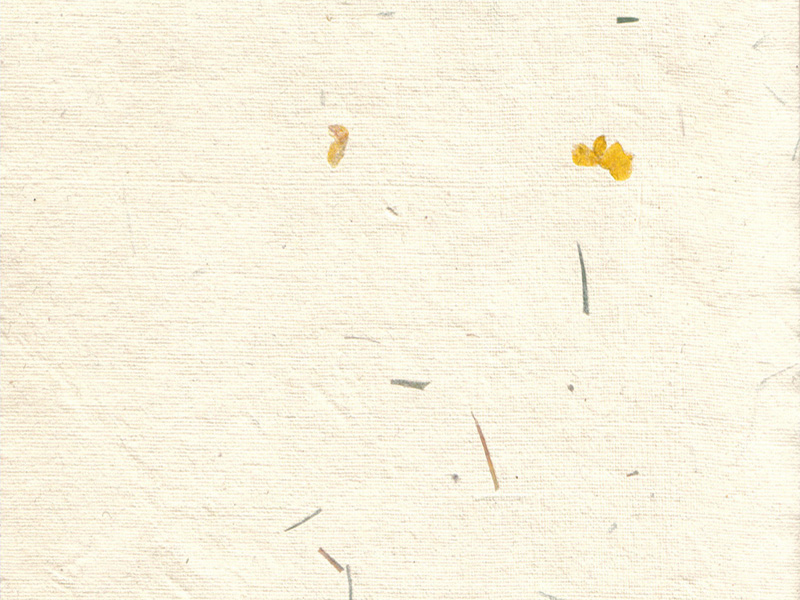 우리의  노력
목
양심적  일본인  학자들
앞으로의  자세
차
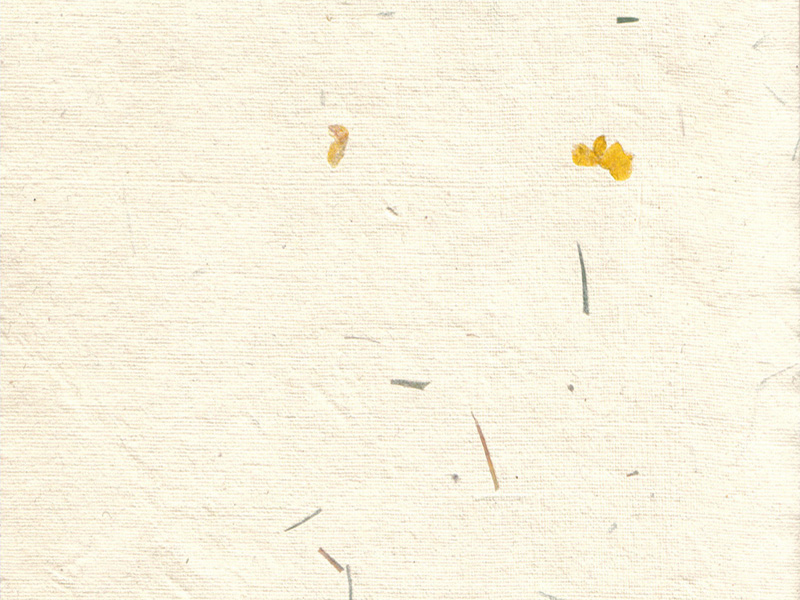 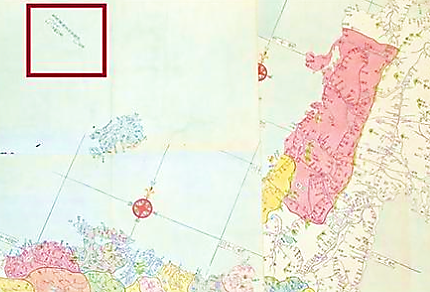 1. 양심적 일본인 학자들
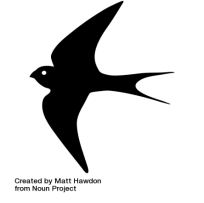 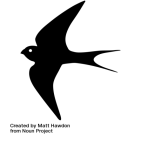 1775년~ <일본여지노정전도>
울릉도 · 독도가  일본  본토와  다른 색
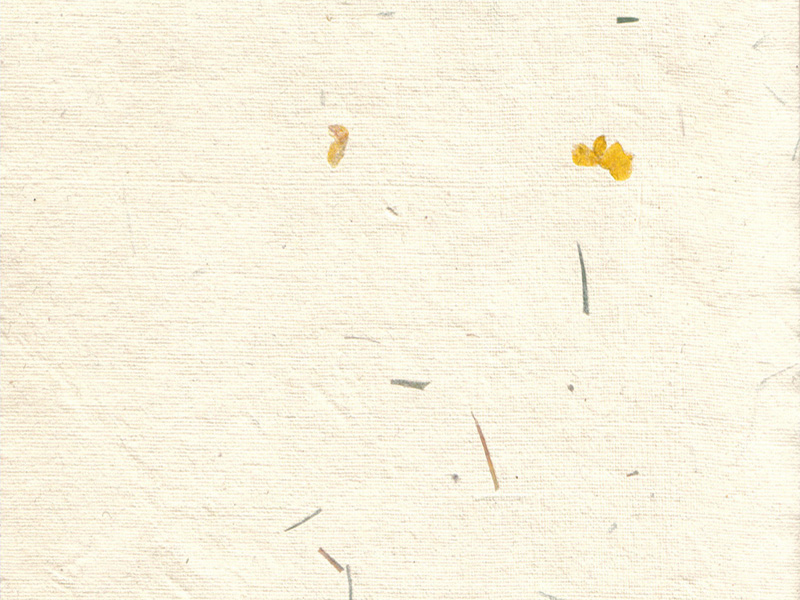 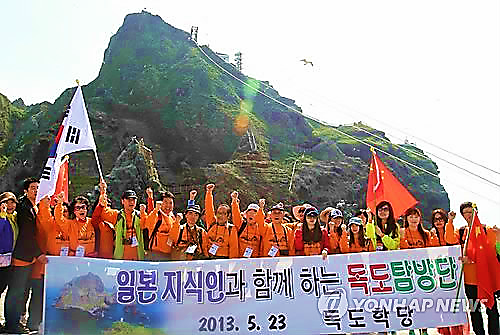 1. 양심적 일본인 학자들
2013. 일본 정부의 반대에도 
“ 독도는 한국땅 ”
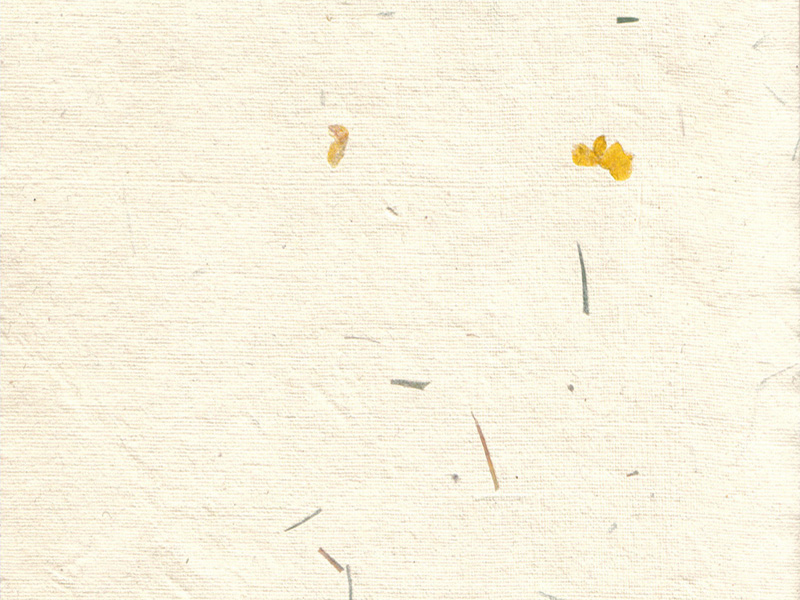 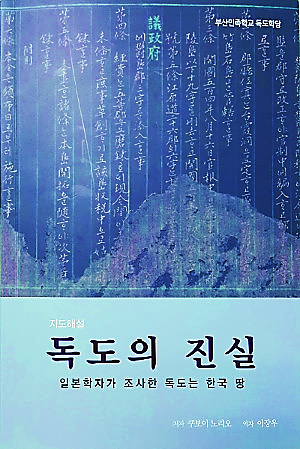 1. 양심적 일본인 학자들
“   일본의 사료를 통해 독도가 한국 땅임을
실증적으로 증명한 최초의 책    ”
 - 김희로 부산 발전 시민재단 이사장
3년 뒤 국내에 소개됨
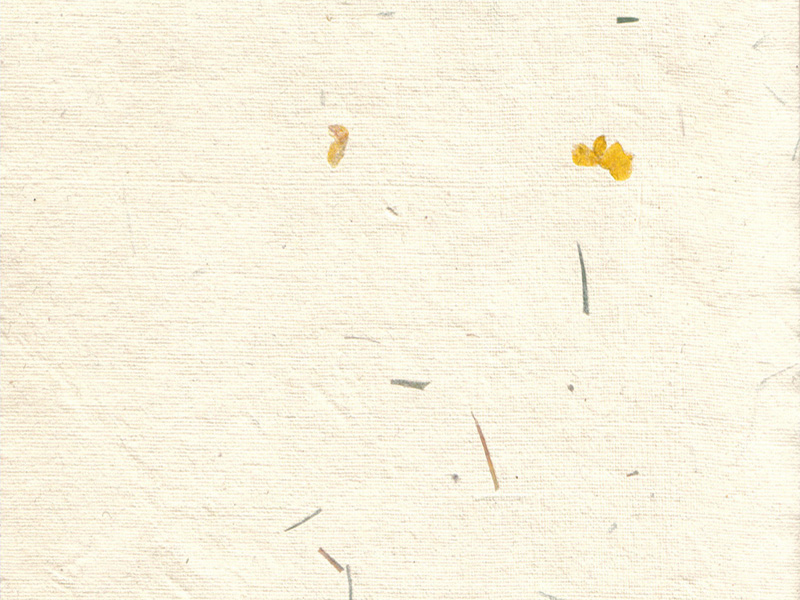 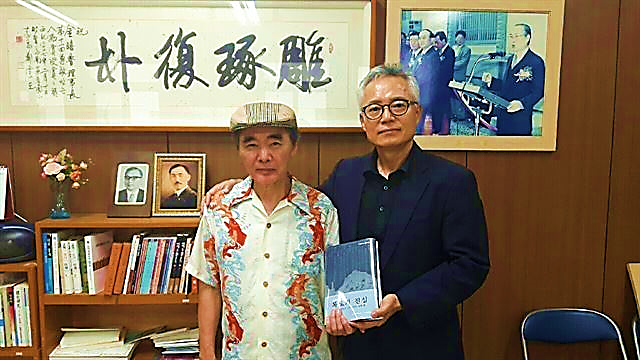 1. 양심적 일본인 학자들
부산 동성高  일본어 교사 ,
이장우 문학 박사
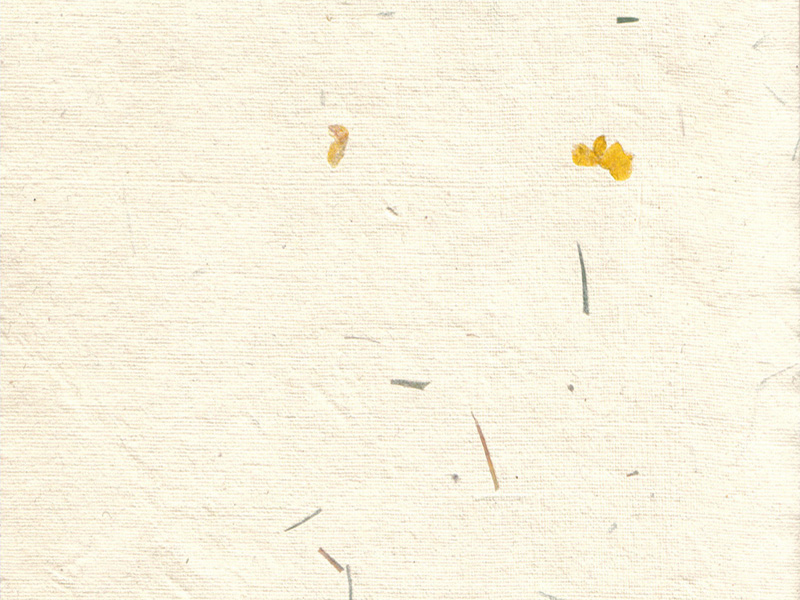 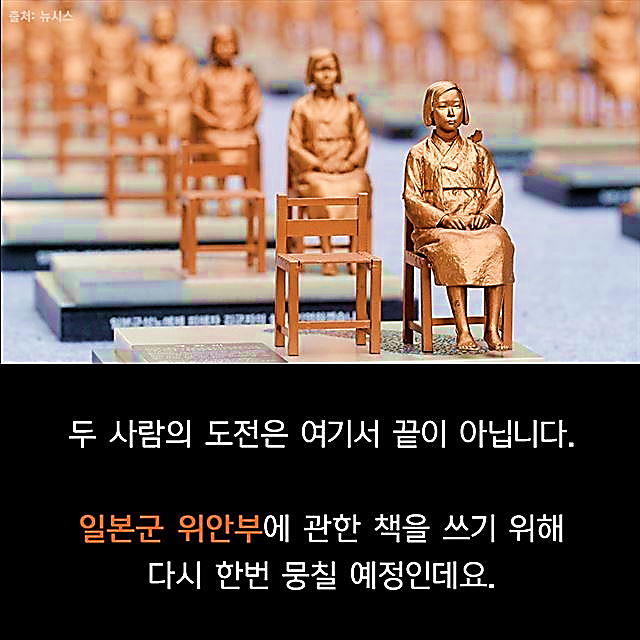 1. 양심적 일본인 학자들
‘ 일본군 위안부 ’  
결실을  맺을  예정
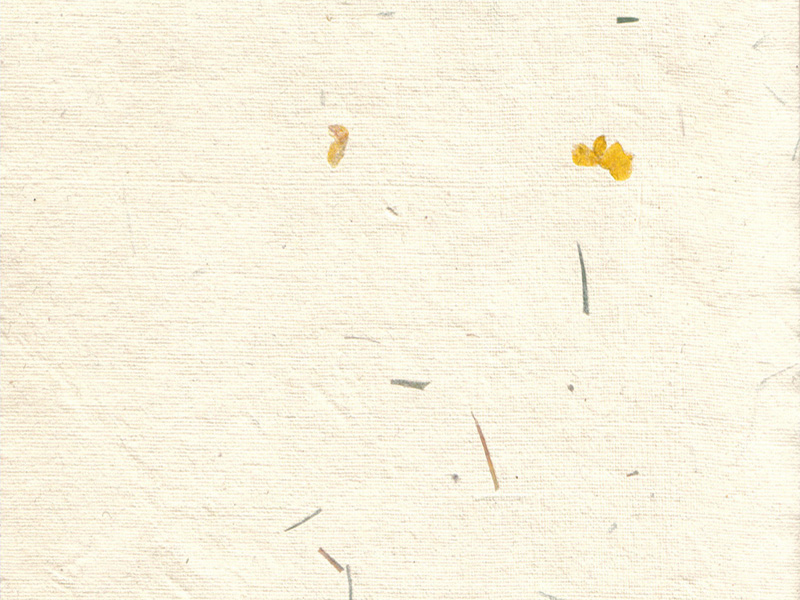 2. 우리의 노력
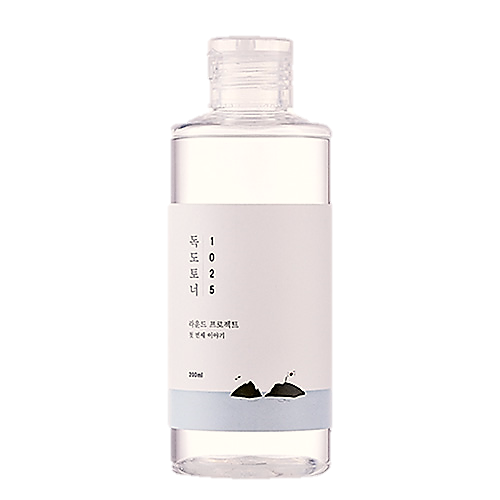 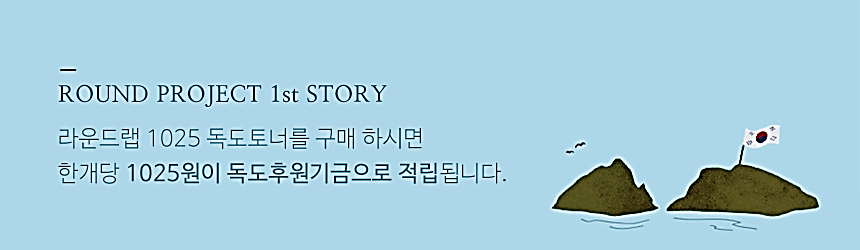 독도  후원  단체
라운드 랩 – 1025 독도 토너
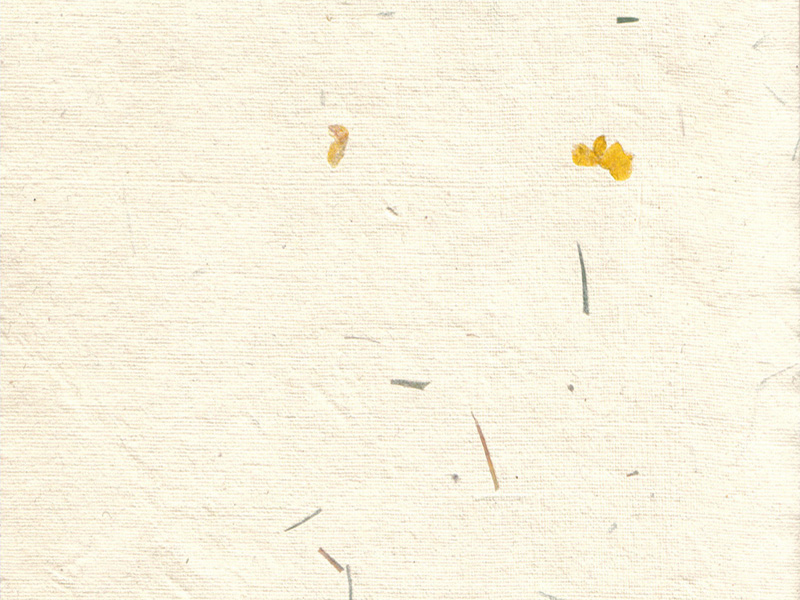 3. 앞으로의 자세
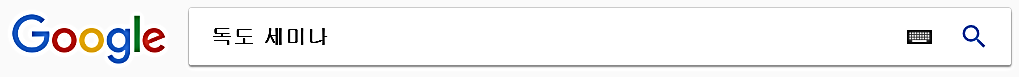 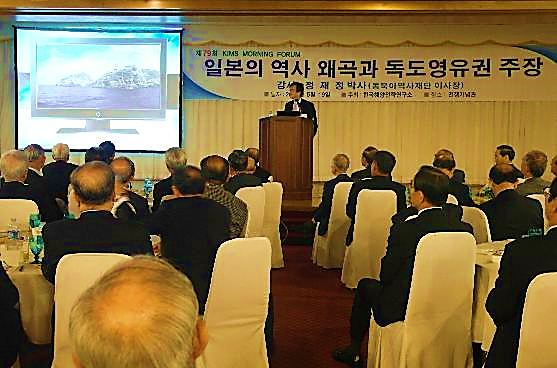 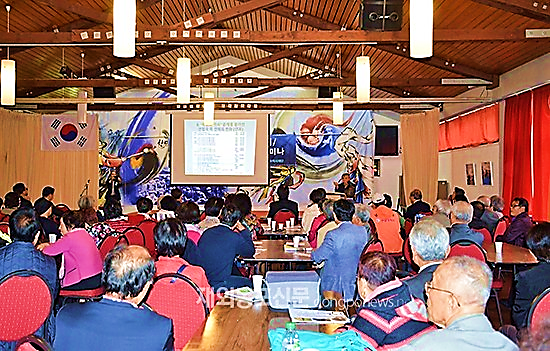 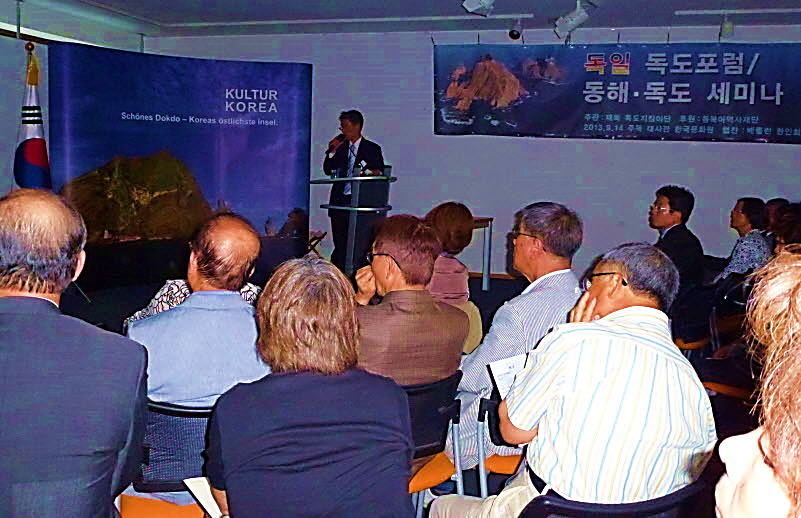 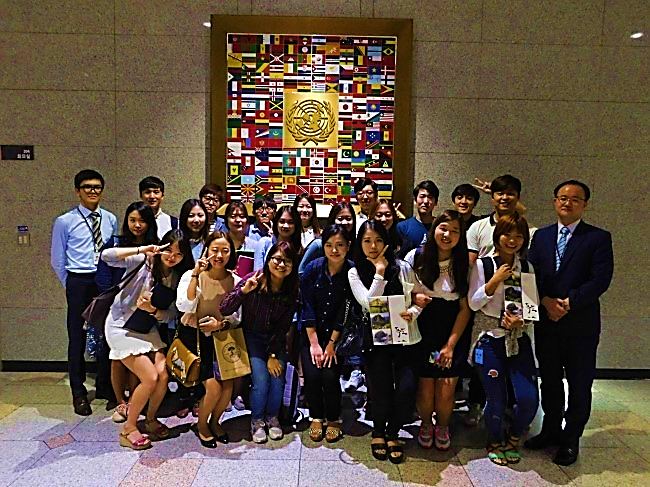 청중  :  기성 세대 多
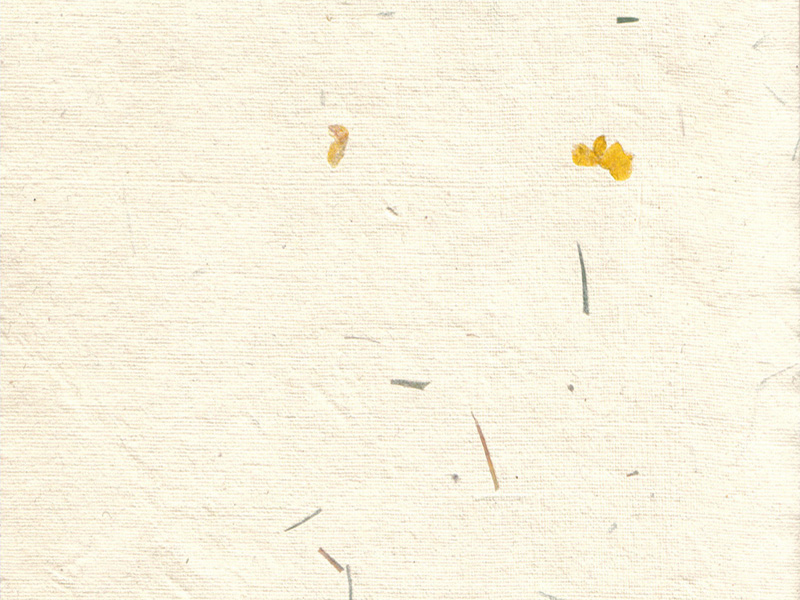 3. 앞으로의 자세
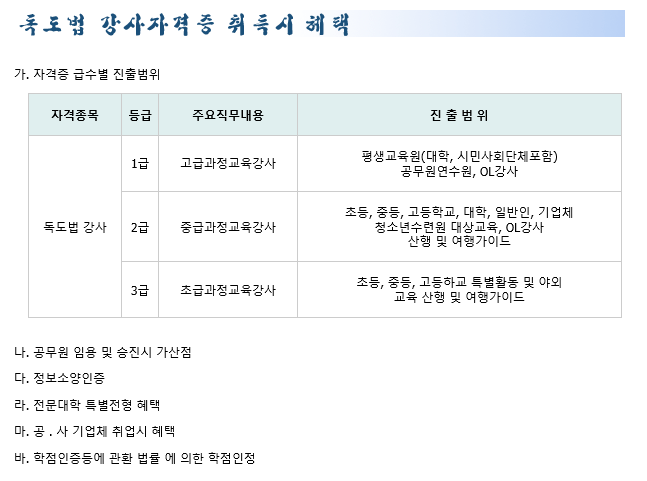 한국사  능력  검정  자격증  →  필수
‘ 독도  자격증 ’ – 가산점 부여